Delftsestraatweg
Delfgauwscheweg
Een archief
Aardbeien plukken
De Wisselvalligheid aan de Noordeindse weg
Uitkijkpost – observatorium
Verzamelingen uit de hele wereld
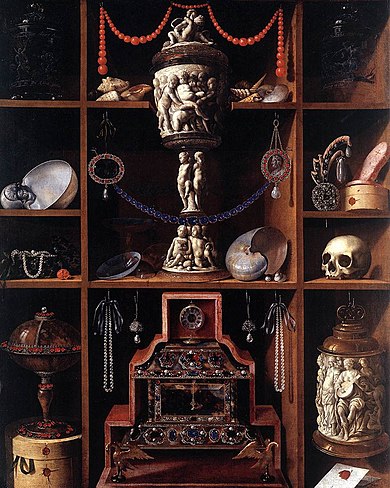 Aarde meenemen van je geboortegrond
Tintatorium plus ultra